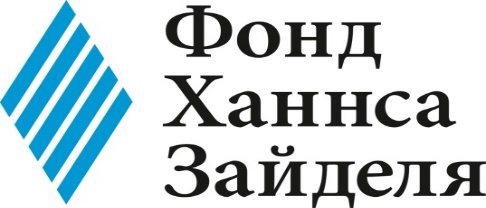 Проведение ВСТРЕЧ ОДНОГРУППНИКОВ выпускниками Фонда Ханнса Зайделя
Кыргызская Республика
Бишкек, 2024
Целевая группа: Все успешные участники и выпускники долгосрочных магистерских программ и краткосрочных учебных курсов, поддерживаемых Фондом Ханнса Зайделя
ЗАДАЧИ
Обмен информацией и опытом
Усиление потенциала одногруппников 
Культурное и интеллектуальное обогащение 

ЧАСТОТА, ПРОДОЛЖИТЕЛЬНОСТЬ И ДАТЫ
Частота: один раз в год
Продолжительность: от нескольких часов до трех дней (максимум)
Дата встречи : на усмотрение выпускников
ФОРМАТ И ТЕМА ВСТРЕЧИ: 

На усмотрение выпускников
 

МЕСТО ПРОВЕДЕНИЯ:

Выпускники определяют место встречи самостоятельно
 

КАТЕГОРИИ ВСТРЕЧ:
Личные: продвижений по карьерной лестнице
Официальные: проведение тренинга, конференции, лекции, экскурсии в ведомства 
Культурные: празднование Нооруза, Дня независимости, 8 марта и других праздников 
Спортивные : проведение соревнований по футболу, волейболу; турниры по шахматам, кок-бору, скачкам, состязания по борьбе
Посещение достопримечательностей: заповедников, исторических и святых мест
Вклад Фонда Ханнса Зайделя 

ФХЗ может оплатить некоторые расходы выпускников, где есть образовательный аспект, повышение потенциала выпускников - тренинги и лекции
аренду конференц-зала
раздаточные материалы
подготовку сертификатов 
питание : обед, кофе-брейки и ужин — если продолжительность мероприятия 2 дня (максимум)
При необходимости ФХЗ может оплатить:
1. Гонорар тренеров/приглашенных экспертов, командировочные расходы тренеров (проживание и транспорт)
2. Контакты : ФХЗ может предоставить контактные данные выпускников той или иной группы по письменному запросу (по электронной почте) организаторов встречи 
3. Тренеры : ФХЗ может порекомендовать экспертов, тренеров или лекторов
4. Участие : ФХЗ может принять участие на встрече 
5. Материалы: ФХЗ может предоставить информационные материалы по теме встречи.
Вклад выпускников 
Выпускники полностью ответственны за организацию встреч
 
1.  Выпускники сами выбирают ответственных людей для: 
сбора одногруппников 
организации встречи 
обеспечения безопасности одногруппников во время встречи 
Информирования ФХЗ за 3 недели до встречи если требуется материальная/нематериальная поддержка ФХЗ 
Составления отчетов и счетов за расходы
2. Расходы: выпускники сами покрывают расходы на проезд и проживание и другие непредвиденные расходы

3. Логистика: выпускники сами собирают своих одногруппников. Для получения контактных данных одногруппников, требуется письменный запрос в ФХЗ по электронной почте


4. Публикация встречи: во время и/или после встречи, организаторы предоставляют ФХЗ информацию и фотографии со встречи для публикации на вебсайте и социальных сетях ФХЗ
Спасибо за внимание!